Crime in Chemistry
Made by: Maria-Anna Boyanova
What is actually a forensic chemist?
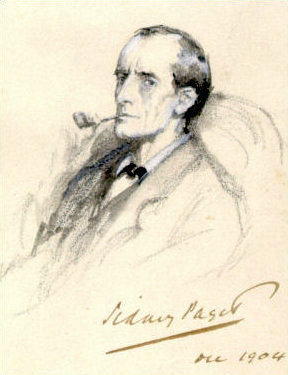 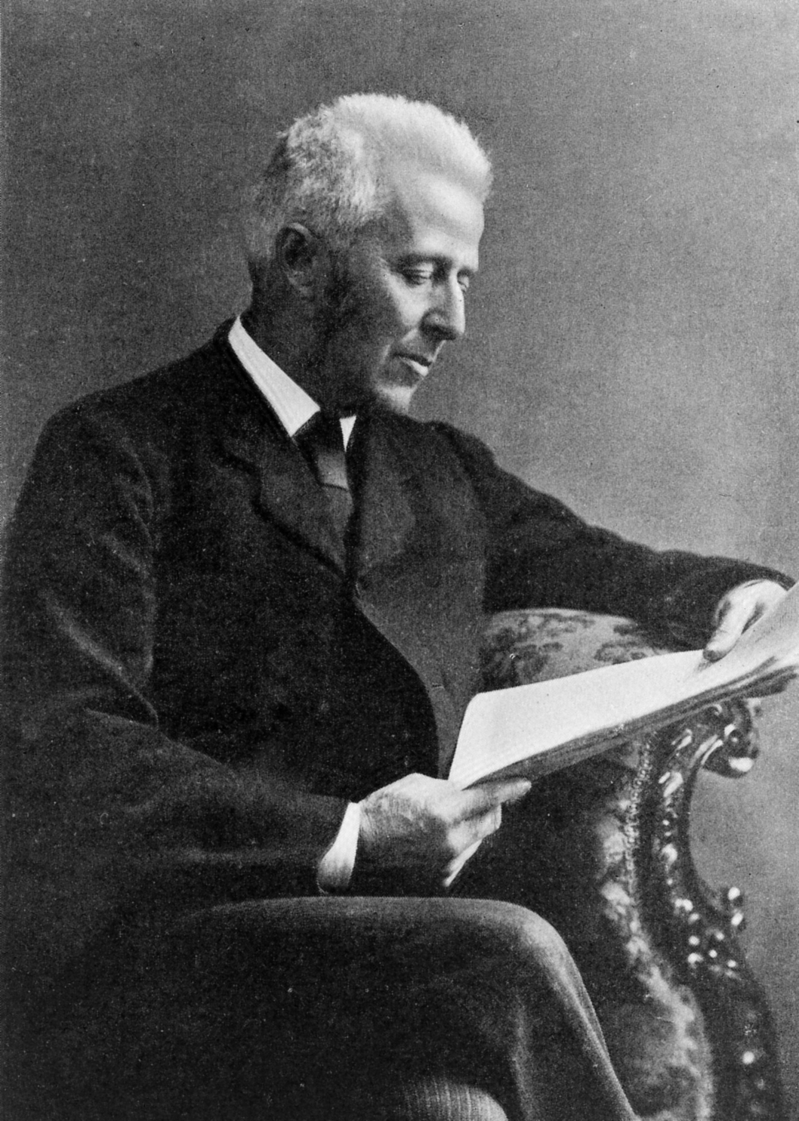 Sherlock Holmes in a 1904 illustration
Dr Joseph Bell
1. Trace evidence
2. Fingerprinting
3. Testing for alcohol
4. Serology
5. Toxicology
1. Trace evidence
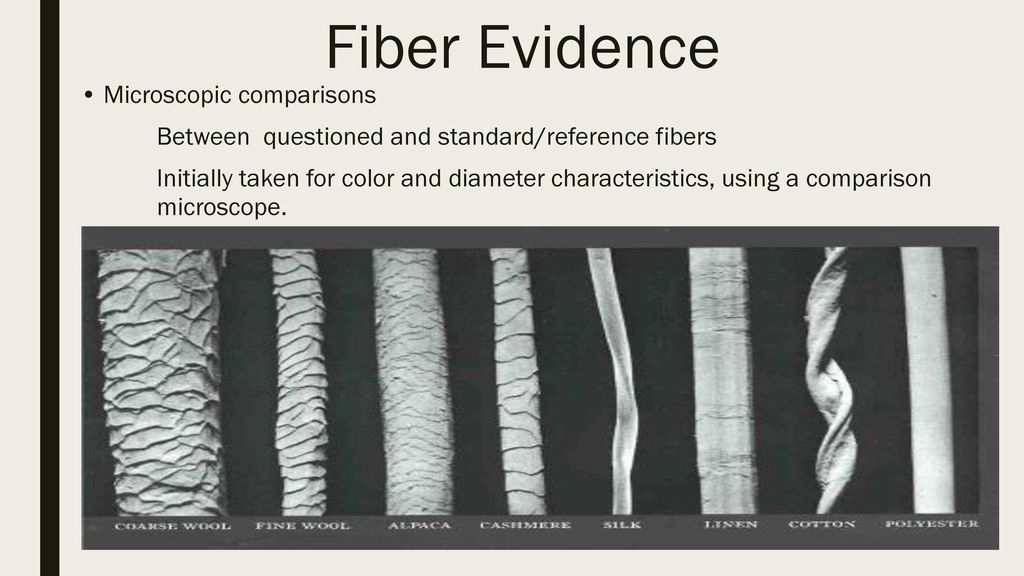 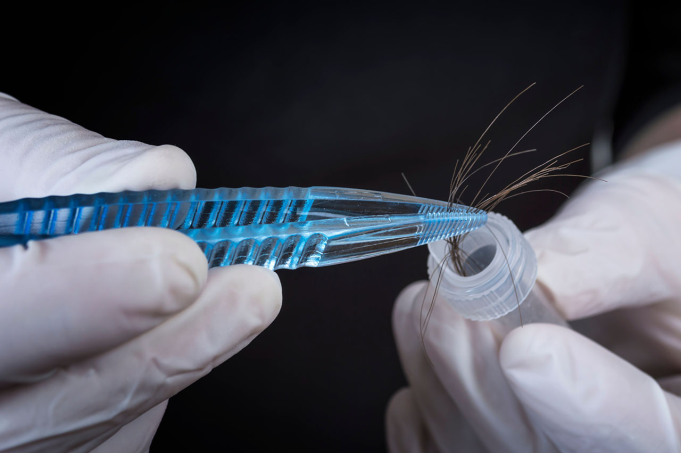 2. Fingerprinting
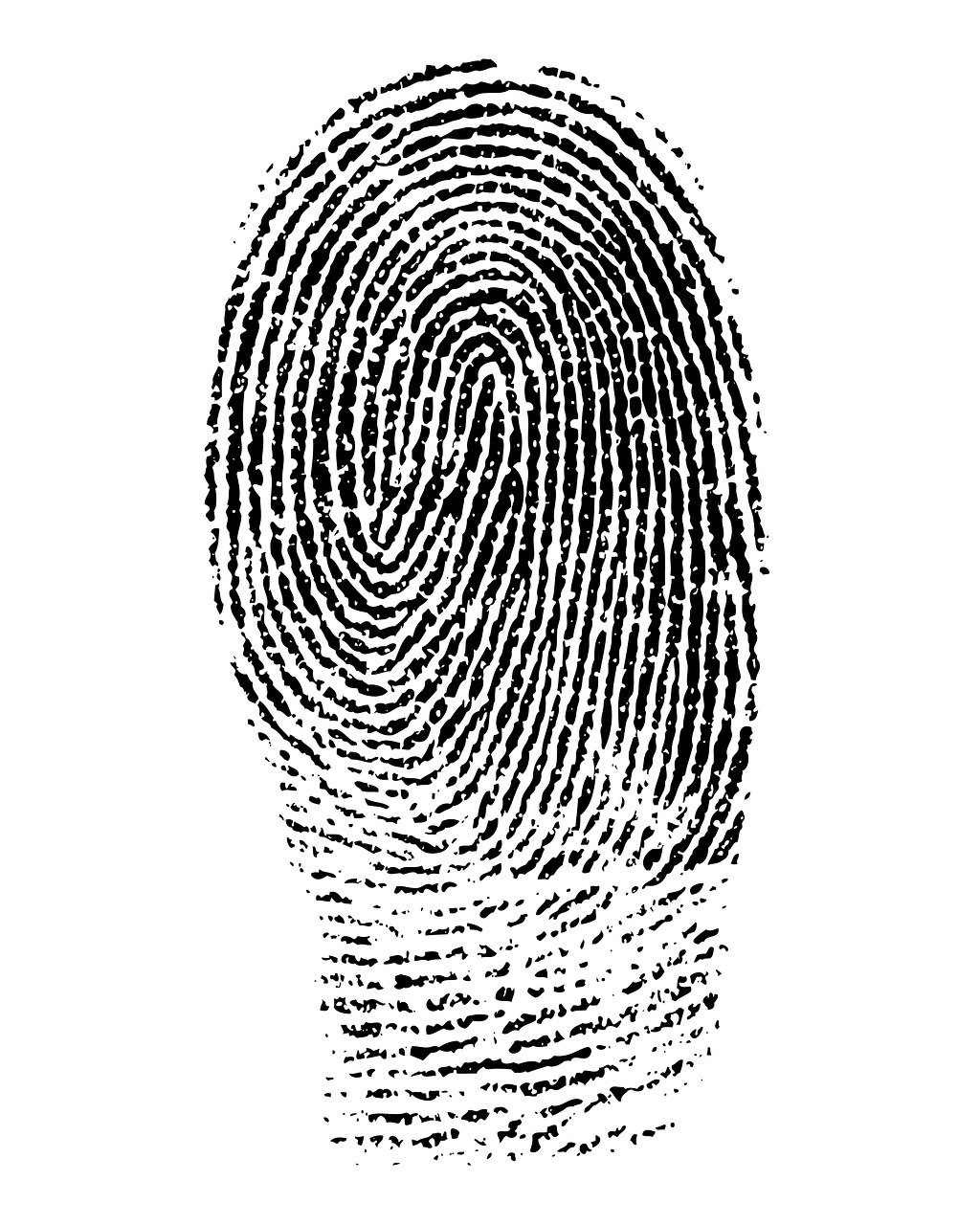 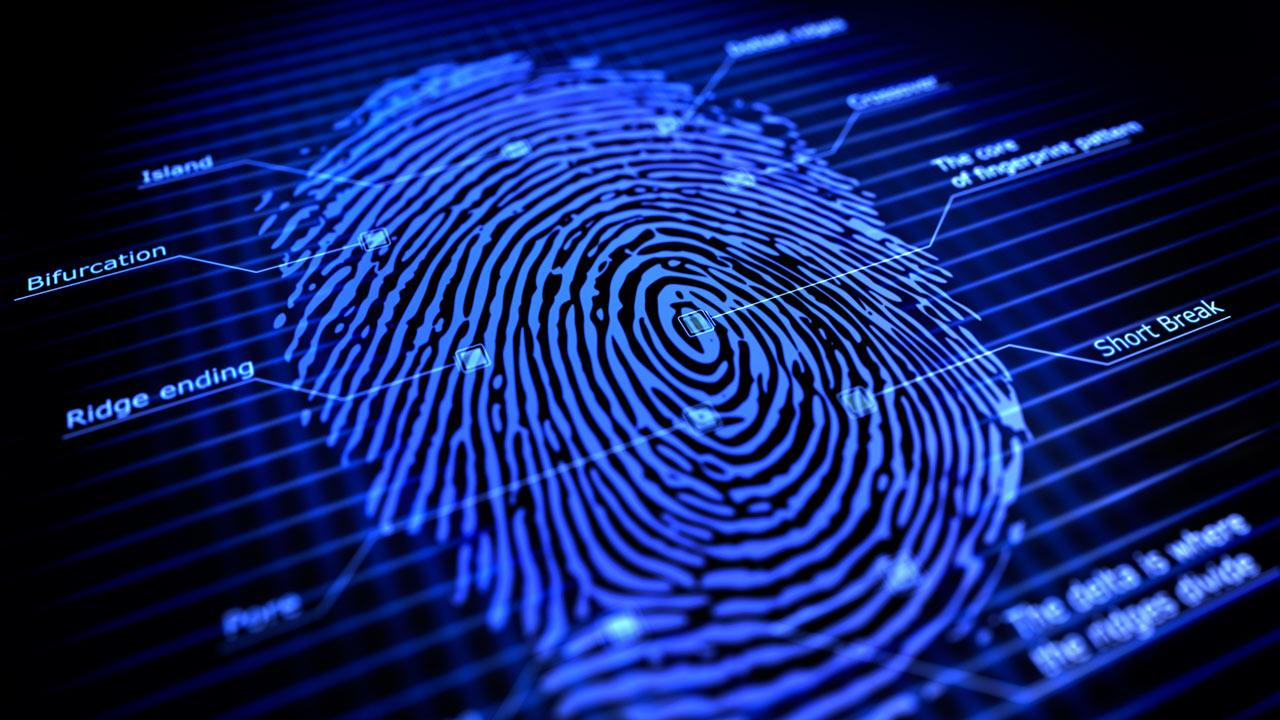 3. Testing for alcohol
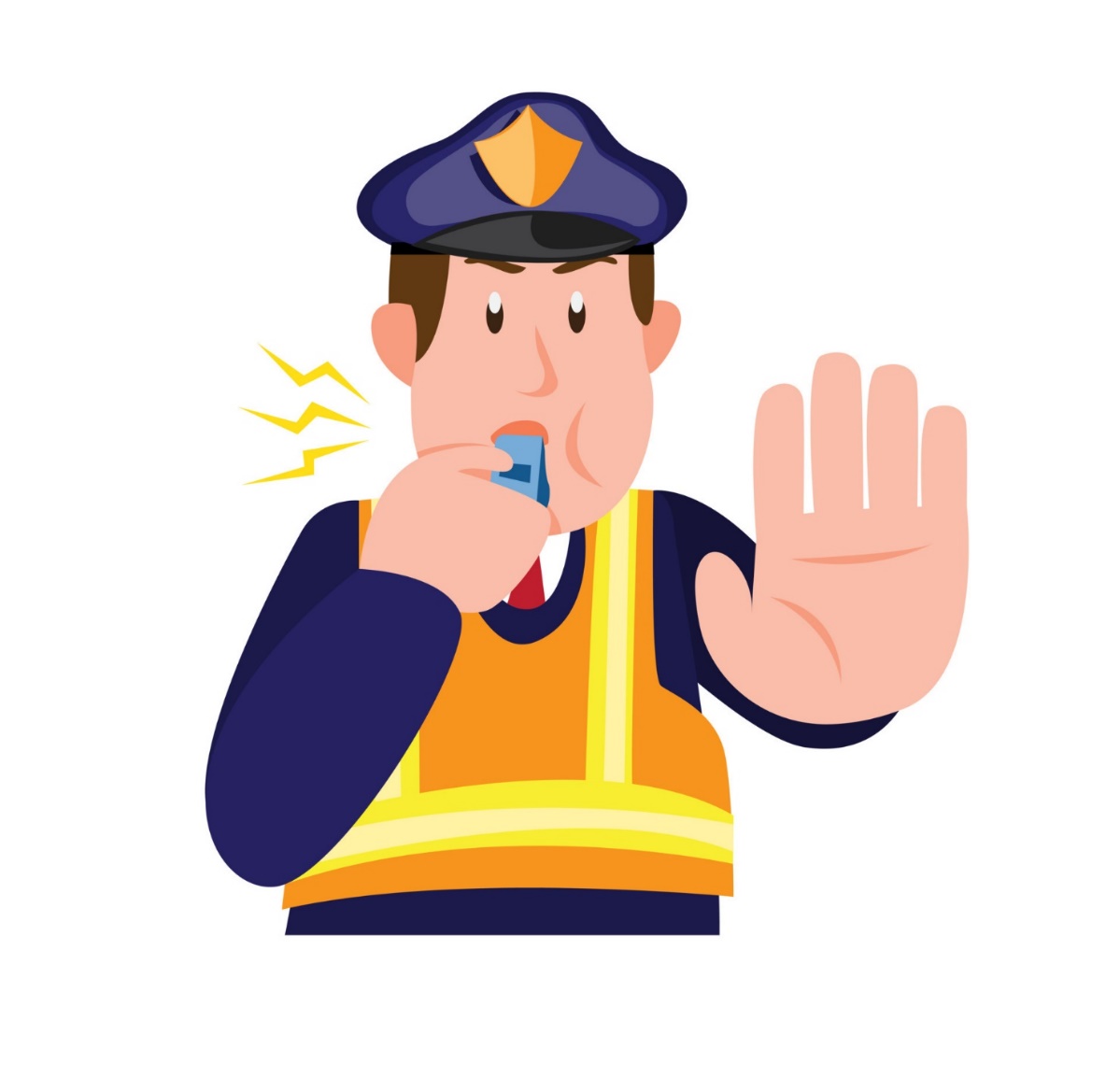 3. Testing for alcohol
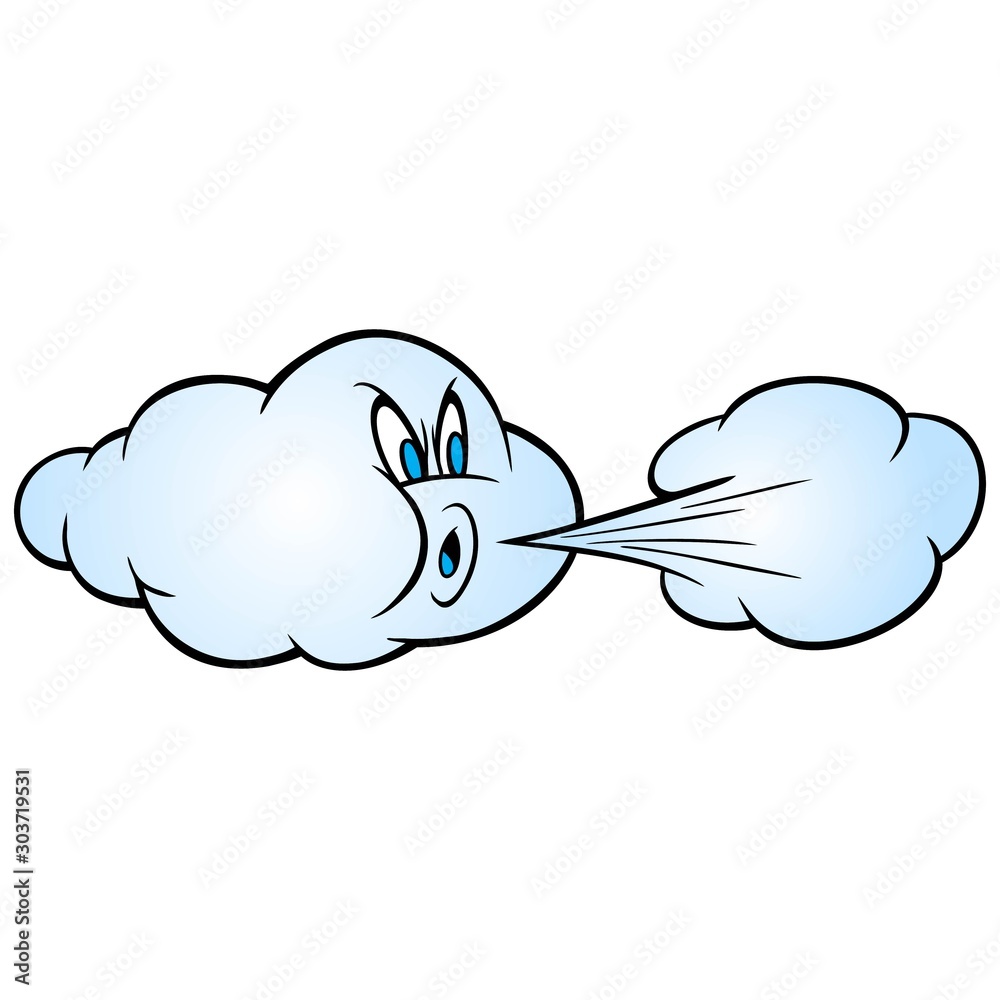 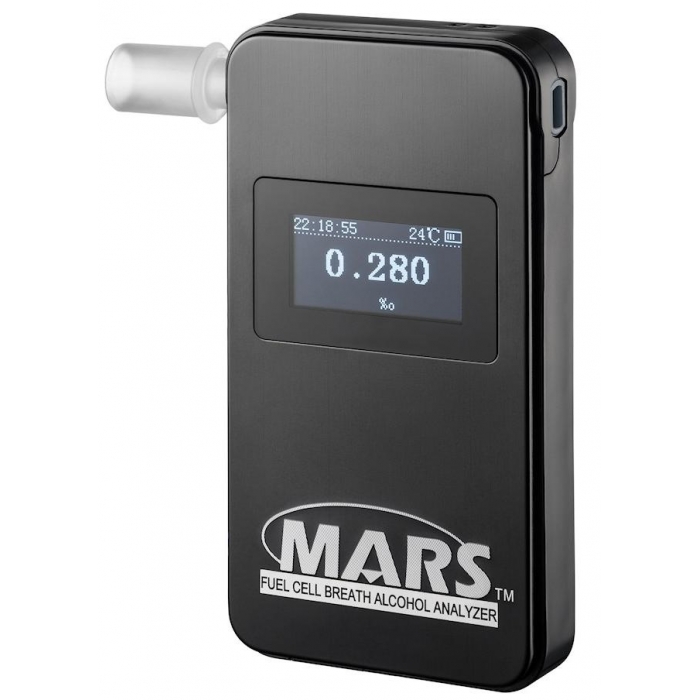 3. Testing for alcohol
the number of people who died in car crashes with alcohol-impaired drivers from 2009 to 2018
4. Serology
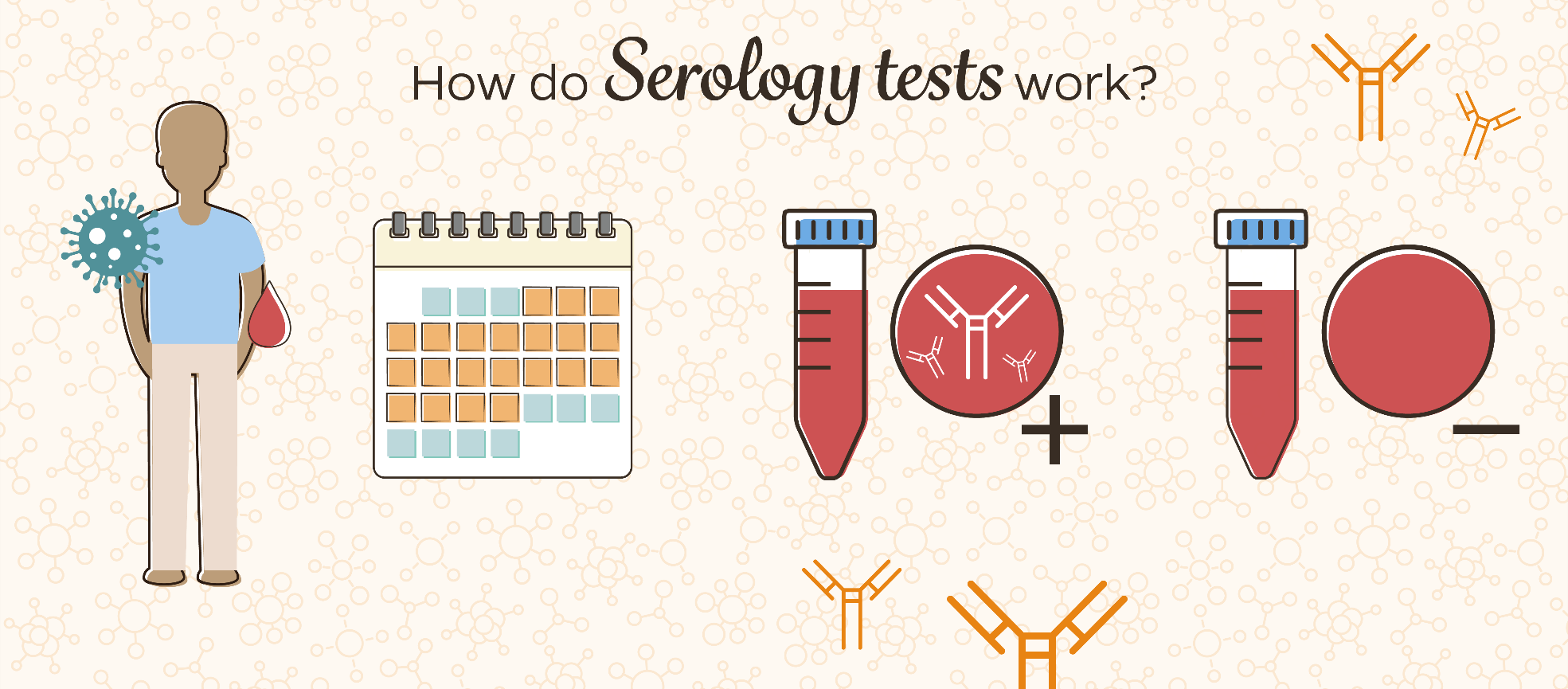 5. Toxicology
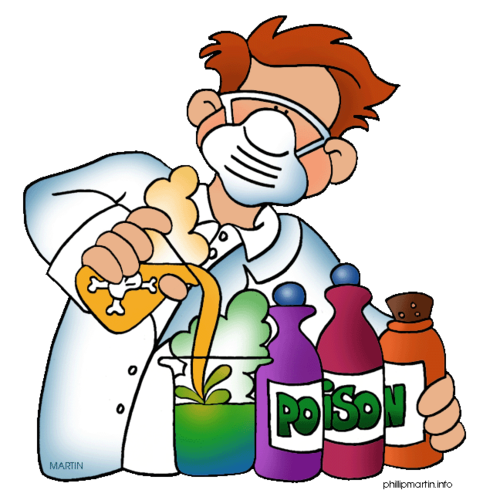 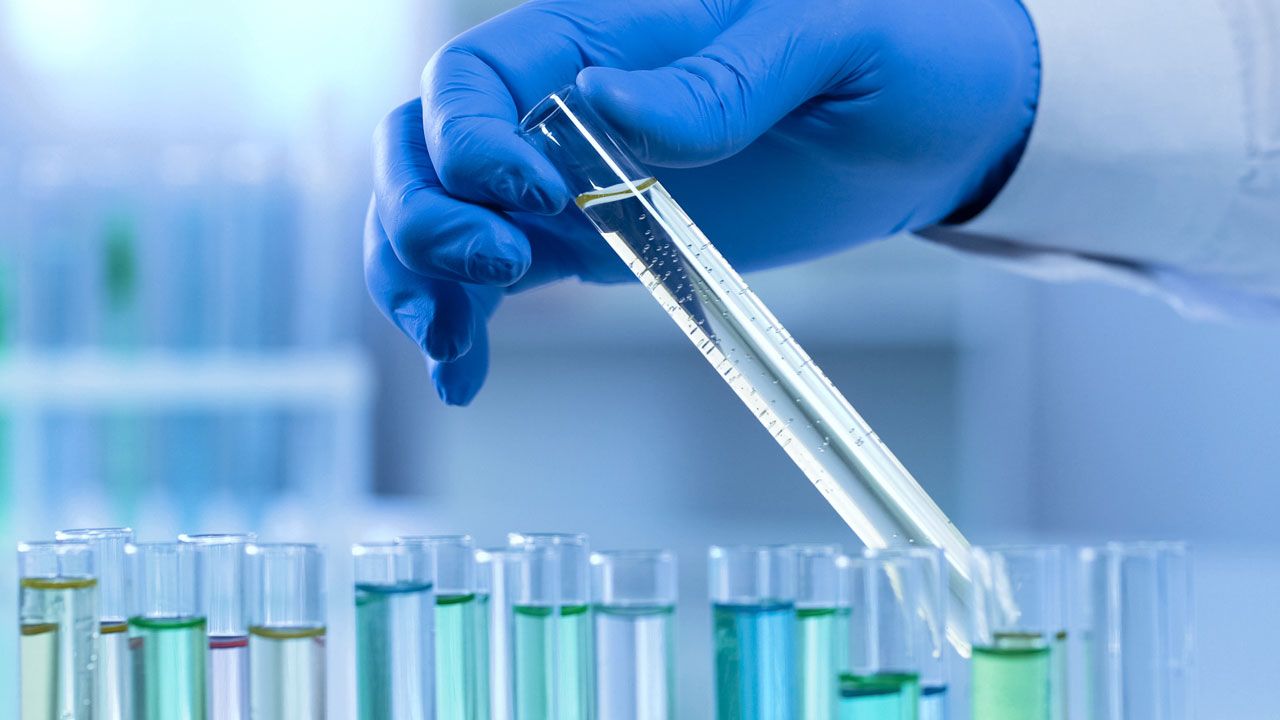 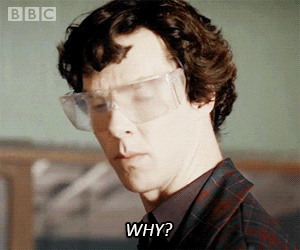 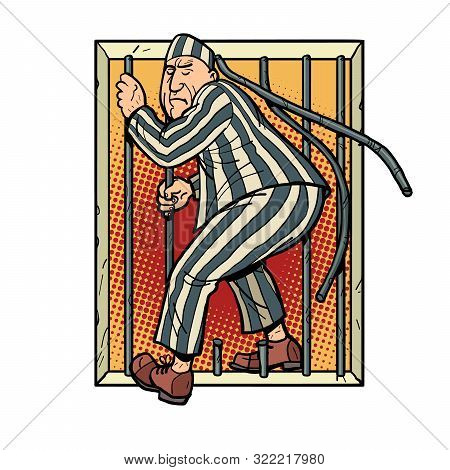 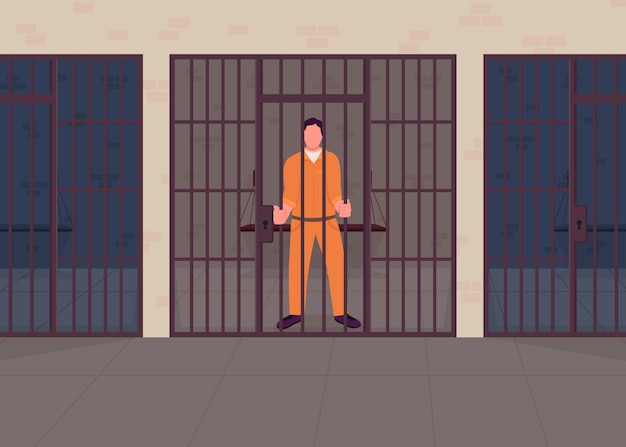 Thank you for your attention!